Методическое сопровождение к теме «Пейзаж»
« Пейзаж – большой мир»
Учитель Москаленко С.Е.
Пейзаж  как произведение искусства- это образ природы, в котором выражено отношение к ней  человека, его настроения и чувства. Слово !пейзаж «  в переводе   с французского  языка   означает  « вид страны» или «вид местности» ( по-немецки « ландшафт»).
[Speaker Notes: А.И. Куинджи Ночное  Масло . Россия Х!Хв.]
Китайский пейзаж "Шань-шуй", т.е. "горы-воды", сложился и достиг необыкновенного расцвета уже в средние века к VII - VIII векам нашей эры, положив начало всей дальневосточной пейзажной живописи, тогда как пейзаж в Европе возник как самостоятельное явление лишь в эпоху
. Го Си. Осень в долине реки.( Горы осенью после дождя) Фрагмент свитка. 11 в. Галерея Фрир, Вашингтон.
Ся Гуй. Далекий вид. 12-13 вв.
В ХУ11 веке появились пейзажи- картины, в которых природа стала их главным содержанием. Широкое распространение этот жанр  получил в голландской живописи на полотнах Ван Гойена, Я. Рейсдаля. Их стали называть «малыми голландцами» они стали родоначальниками жанра  в европейском искусстве.
Иван Шишкин -  признанный мэтр пейзажной живописиИ.И. Шишкин. Пейзаж с озером
(И.И. Шишкин, 1865г). Корабельная роща
[Speaker Notes: В роще ((И.И. Шишкин, 1865]
В изображении морской стихии не знал себе равных Иван Константинович Айвазовский
И.К. Айвазовский Девятый вал
В изображении морской стихии не знал себе равных Иван Константинович Айвазовский
И.К. Айвазовский Неаполитанский залив
Дарьяльское ущелье
Федор Васильев. Пейзажи художника - Рассвет, 1873
Исаак Левитан на озере
Федр Васильев Мокрый луг
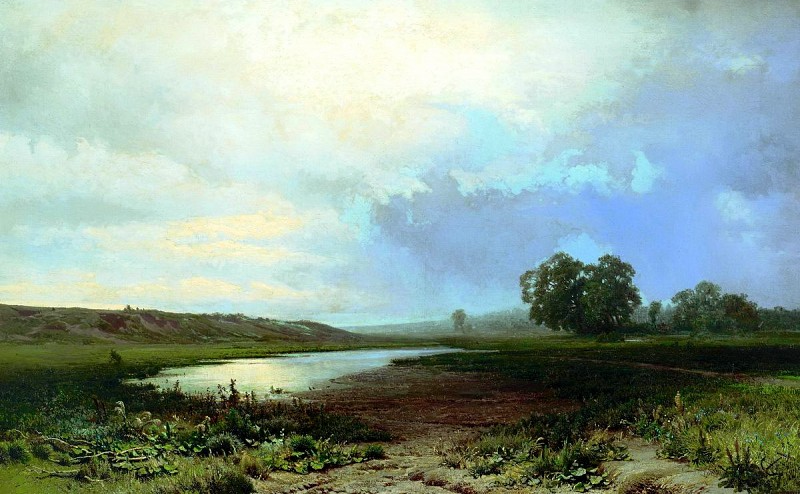 [Speaker Notes: Василий Поленов Золотая осень]
Иван Шишкин Рожь
Архип Куинджи Море Крым